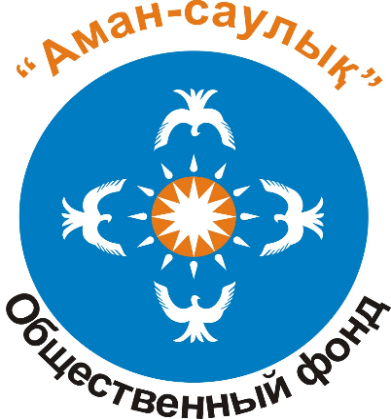 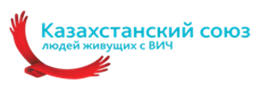 Информация по усилению сотрудничества с НПО с целью улучшения качества предоставления услуг по программе поддерживающей заместительной терапии лиц, страдающих опиоидной зависимостью, а также результаты информирования пациентов и НПО о программе ПЗТ


20 сентября 2019 года
Комплексная программа ВОЗ, ЮНЭЙДС, УНП ООН профилактики, лечения и ухода при ВИЧ-инфекции среди ЛУИН
1. Программы игл и шприцев (ПИШ);
2. Поддерживающая заместительная терапия (ПЗТ) и другие виды лечения наркозависимости;
3. Тестирование на ВИЧ и консультирование (ТиК);
4. Антиретровирусная терапия (АРТ);
5. Профилактика и лечение инфекций, передающихся половым путем (ИППП);
6. Программы по обеспечению презервативами ПИН и их половых партнеров;
7. Целевые программы в области информирования, образования и коммуникаций (ИОК), ориентированные на ПИН и их половых партнеров;
8. Вакцинация, диагностика и лечение вирусных гепатитов;
9. Профилактика, диагностика и лечение туберкулеза;
10. Распространение налоксона среди людей, употребляющих наркотики.
2
Поддерживающая заместительная терапия (ПЗТ)
Один из наиболее распространенных и эффективных методов терапии опиоидной зависимости;  широко применяется во всех странах, в которых существует данная проблема. 
В их число входят все страны Америки, Западной Европы, многие страны Восточной Европы, Прибалтики, большинство стран СНГ, кроме Узбекистана и России.
В странах ЕС половина оценочного числа потребителей опиоидов (734 000) имеют доступ к ПЗТ. 
В ЕС метадон - наиболее часто используемый медикамент, назначаемый для 69% всех пациентов; 28% пациентов получали бупренорфин. 
В США оценочное количество потребителей опиоидов – 2,1 млн. человек и ПЗТ (бупренорфином) предоставляется в государственных и частных клиниках с 2002 г.
В Китае с 2009 г. ПЗТ (метадоном) полномасштабный национальный проект – 680 клиник в 27 провинциях с 242 000 пациентов.
3
Эффективность лечения ЛУИН различными методами (%) (по данным различных источников)
4
ПЗТ позволяет ЛУИН
уменьшить количество смертельных исходов от передозировки наркотиками
не совершать правонарушений, связанных с поиском денег на наркотики (ЛУИН ежедневно тратит 6000-7000 тг.)
отказаться от употребления наркотиков
вернуться в социум
наладить отношения с семьей и ближайшим окружением
уменьшить риск ВИЧ-инфицирования и заражения гепатитом
5
ПЗТ в Казахстане
В Казахстане оценочное количество ЛУИН – 94 600 человек, распространенность ВИЧ среди ЛУИН – 7,9%. Оценочное количество ЛУИН, живущих с ВИЧ, – 7 000 человек. 
В настоящее время действуют 13 сайтов по предоставлению ПЗТ в следующих городах: Актобе, Алматы, Атырау, Караганда, Костанай, Кызылорда, Павлодар, Семей, Тараз, Темиртау, Усть-Каменогорск, Уральск, Экибастуз.
На 14 июня 2019 г.  программой ПЗТ было охвачено менее 1% оценочного количества ЛУИН – 263 человека, из которых 85 – ЛЖВ, 78 из них получают АРТ. Текущий охват ЛУИН программой ПЗТ не оказывает существенного влияния на эпидситуацию по ВИЧ в стране.
6
ПЗТ в Казахстане
7
ПЗТ в Казахстане
8
ПЗТ в Казахстане
9
ПЗТ в Казахстане
10
ПЗТ в Казахстане
8 мая 2019 г. Министром здравоохранения утверждена Дорожная карта по реализации программы ПЗТ лиц, страдающих опиоидной зависимостью в РК на 2019-2020 гг.;
Дорожная карта включает  мероприятия по реализации программы ПЗТ:
 	расширение программы ПЗТ (набор новых пациентов из числа ЛУИН, живущих с ВИЧ. );
	открытие 6 дополнительных сайтов ПЗТ (Нур-Султан, Актау, Шымкент, Туркестан, Петропавловск, Алматинская обл.) ;
	переформатирование пунктов ПЗТ в пункты, действующие по программе «Единое окно»;
	Усиление сотрудничества с профильными НПО в плане улучшения качества предоставления услуг ПЗТ (п.п. 19);
         Информирование пациентов и НПО о программе ПЗТ (п.п. 20).
11
Адвокация программы поддерживающей заместительной терапии в городах Алматы, Усть-Каменогорск, Тараз, Костанай, Уральск и Кызылорда, август –сентябрь 2019 г.
УНП ООН оказывает поддержку в проведении адвокационных мероприятий, направленных на расширение программы ПЗТ в городах, где уже существуют пункты по предоставлению ПЗТ, и имеется негативная ситуация по реализации ПЗТ, а также ухудшение эпидситуации по ВИЧ-инфекции, с участием СПИД-сервисных НПО и представителей местных сообществ. 
Мероприятия проводятся ОФ «Аман-саулык» и ОЮЛ «Казахстанский союз людей, живущих с ВИЧ». Благодаря данной адвокационной деятельности до конца 2019 г. планируется привлечь в программу ПЗТ до 70 новых пациентов из числа ЛУИН, живущих с ВИЧ.
12
Адвокация программы поддерживающей заместительной терапии в городах Алматы, Усть-Каменогорск, Тараз, Костанай, Уральск и Кызылорда, август – сентябрь 2019 г.
Цель : Адвокация программы ПЗТ, с целью ее расширения, в городах Алматы, Усть-Каменогорск, Тараз, Костанай, Уральск и Кызылорда, при поддержке Республиканского научно-практического центра психического здоровья (РНПЦПЗ) и Казахского научного центра дерматологии и инфекционных заболеваний (КНЦДИЗ). 
Задачи:
Проведение тренингов  по адвокации ПЗТ и мониторингу качества программы ПЗТ для аутрич-работников СПИД-центров, СПИД-сервисных НПО и пациентов программы ПЗТ с участием врачей-наркологов пунктов по предоставлению ПЗТ и врачей СПИД-центров;
Проведение адвокационных встреч c потенциальными клиентами программы ПЗТ – представителями сообществ ЛЖВ и ЛУИН с целью их информирования о программе ПЗТ с участием пациентов программы ПЗТ, врачей-наркологов пунктов по предоставлению ПЗТ и врачей СПИД-центров.
13
Адвокация программы поддерживающей заместительной терапии в городах Алматы, Усть-Каменогорск, Тараз, Костанай, Уральск и Кызылорда, август – сентябрь 2019 г.
Существующие проблемы:
Отсутствие единого организатора по закупа метадона;
Метадон не включен в Лекарственный формуляр и Список препаратов ГОБМП;
Выделение средств из Госбюджета для закупа метадона, начиная с 2021 г.;
Вопросы хранения и логистики метадона (доставка в регионы);
Окончание Государственной лицензии препарата метадон в 2020 г.;
Неуверенность в устойчивости программы ПЗТ в Казахстане;
Высокие барьеры: неудобное расположение сайтов ПЗТ, отсутствие средств на дорогу, преследования со стороны правоохранительных органов, малая доза/слабый эффект;
Дополнительное требование – принимать в программу ПЗТ только ЛУИН, живущих с ВИЧ;
Недостаточное взаимодействие СПИД-центров со службой наркологии;
Недостаточный уровень информированности медперсонала и аутрич-работников СПИД-центров о  программе ПЗТ и необходимости взаимодействия со службой наркологии;
Низкая вовлеченность медицинского персонала и аутрич-работников ОЦ СПИД в адвокацию программы ПЗТ и перенаправление ЛУИН, живущих с ВИЧ, в пункты по предоставлению ПЗТ;
Отсутствие мотивации пациентов, находящихся на ПЗТ в адвокации программы ПЗТ и направлении ЛУИН, живущих с ВИЧ, в пункты по предоставлению ПЗТ.
14
Адвокация программы поддерживающей заместительной терапии в городах Алматы, Усть-Каменогорск, Тараз, Костанай, Уральск и Кызылорда, август – сентябрь 2019 г.
Пути решения:
Решить вопрос с определением единого организатора закупа метадона;
Включить метадон в Лекарственный формуляр и Список препаратов ГОБМП;
Выделять средства из Госбюджета для закупа метадона, начиная с 2021 г.;
Решить вопросы с хранением и логистикой метадона (доставка в регионы);
Продлить Государственную лицензию препарата метадон в 2020 г.;
Проводить дальнейшую адвокацию программы ПЗТ;
Рассмотреть пути снижения барьеров в предоставлении ПЗТ;
Провести обучение для медперсонала и аутрич-работников СПИД-центров о программе ПЗТ с привлечением службы наркологии;
Разработать механизм перенаправления ЛУИН, живущих с ВИЧ, в пункты по предоставлению ПЗТ;
Осуществлять еженедельный мониторинг взаимодействия СПИД-центров и пунктов по предоставлению ПЗТ, направленного на расширение программы ПЗТ;
Провести Дни открытых дверей для потенциальных клиентов программы ПЗТ.
Адвокация программы поддерживающей заместительной терапии в городах Нур-Султан, Актау, Шымкент, Туркестан, Петропавловск и Алматинской области будет реализована при поддержке Глобального фонда по борьбе со СПИД, туберкулезом и малярией в октябре – ноябре 2019 г.
15
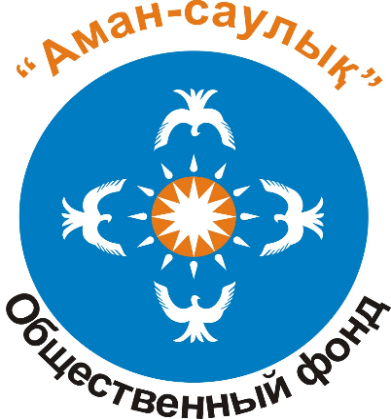 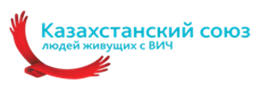 Спасибо за внимание!